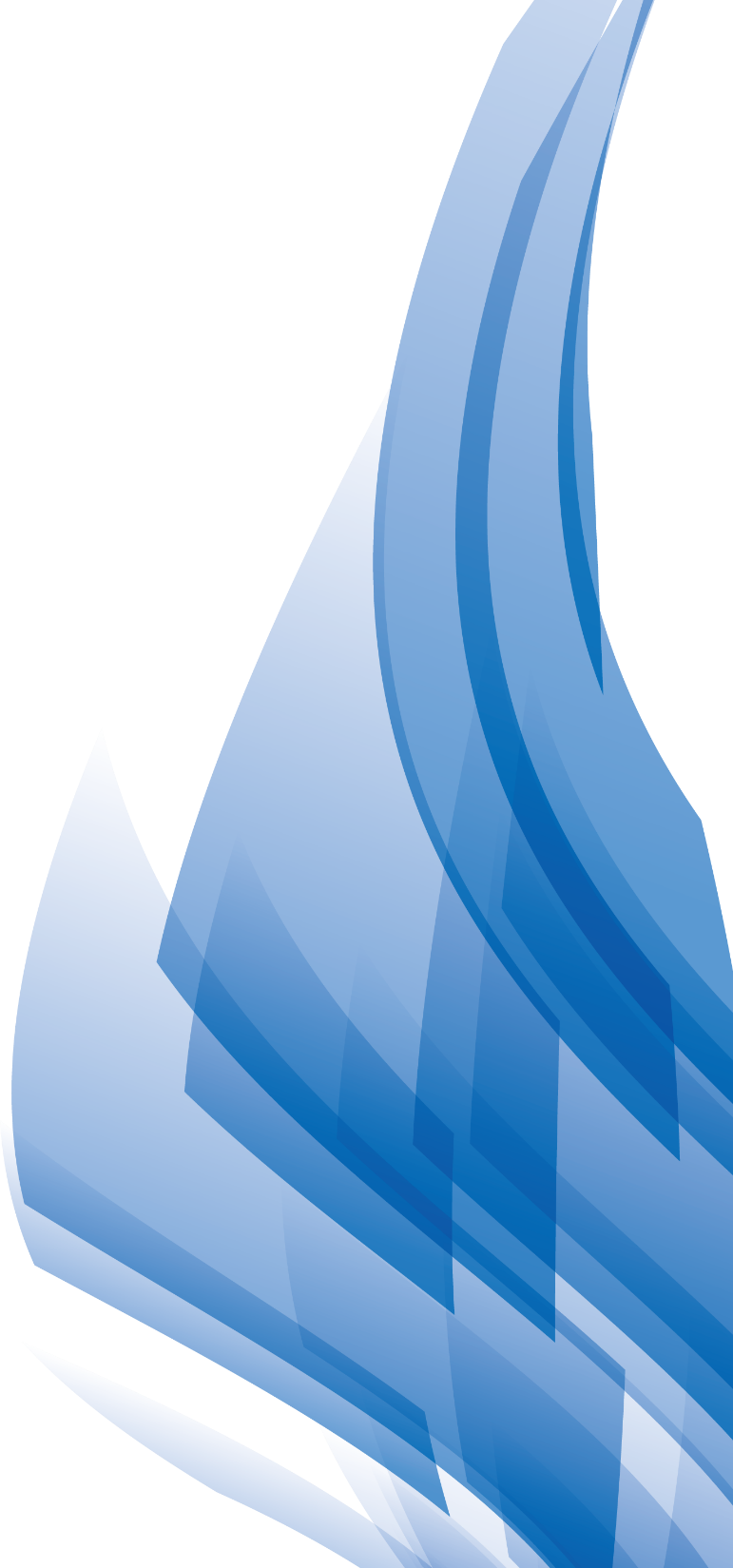 202X
商业计划书PPT
单击此处编辑副标题，建议您在展示时采用微软雅黑字体，本模版所有图形线条及其相应素材均可自由编辑、改色、替换。
汇报人
xxxxxx
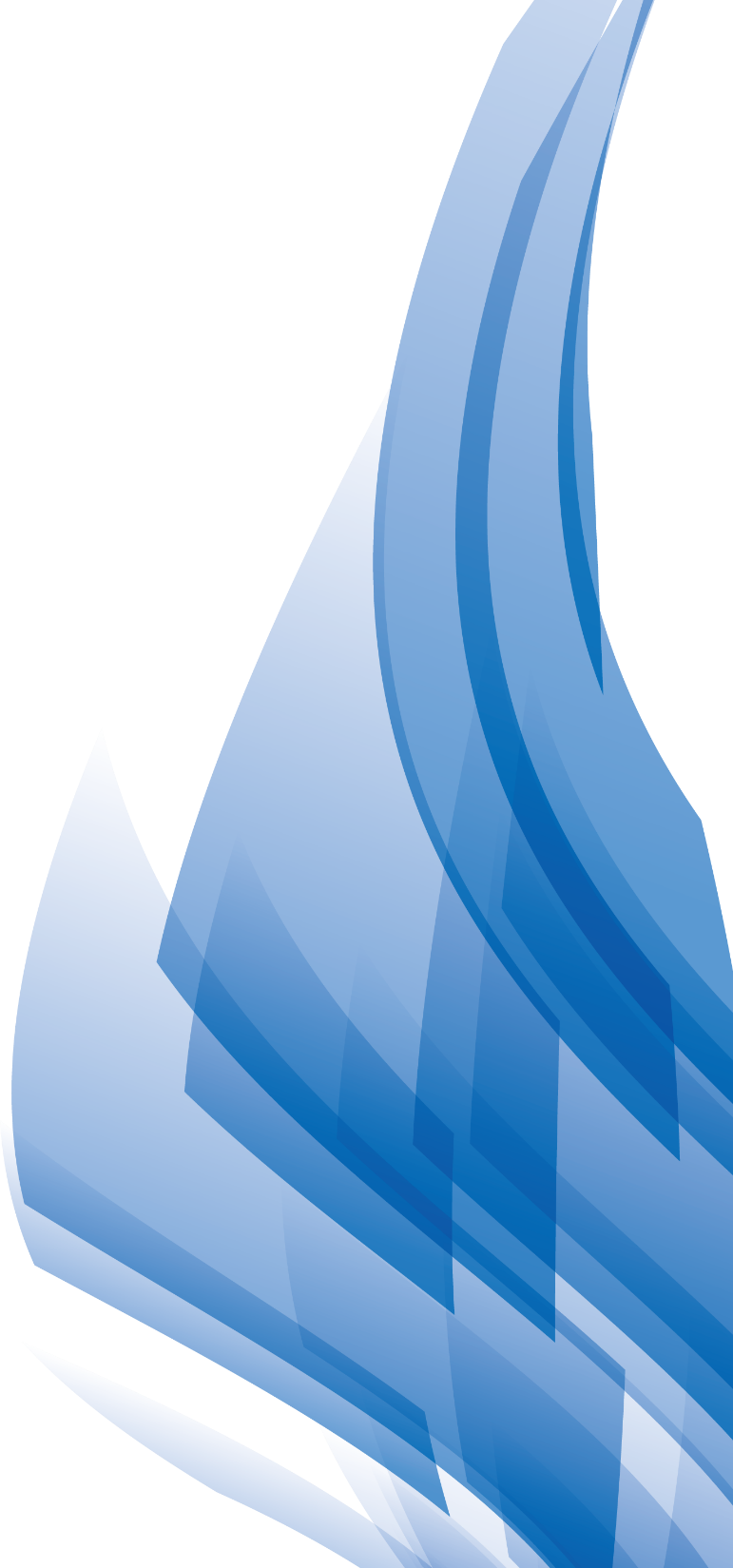 1
项目背景简介
目录
2
项目计划介绍
3
市场状况分析
/CONTENTS
4
投资回报分析
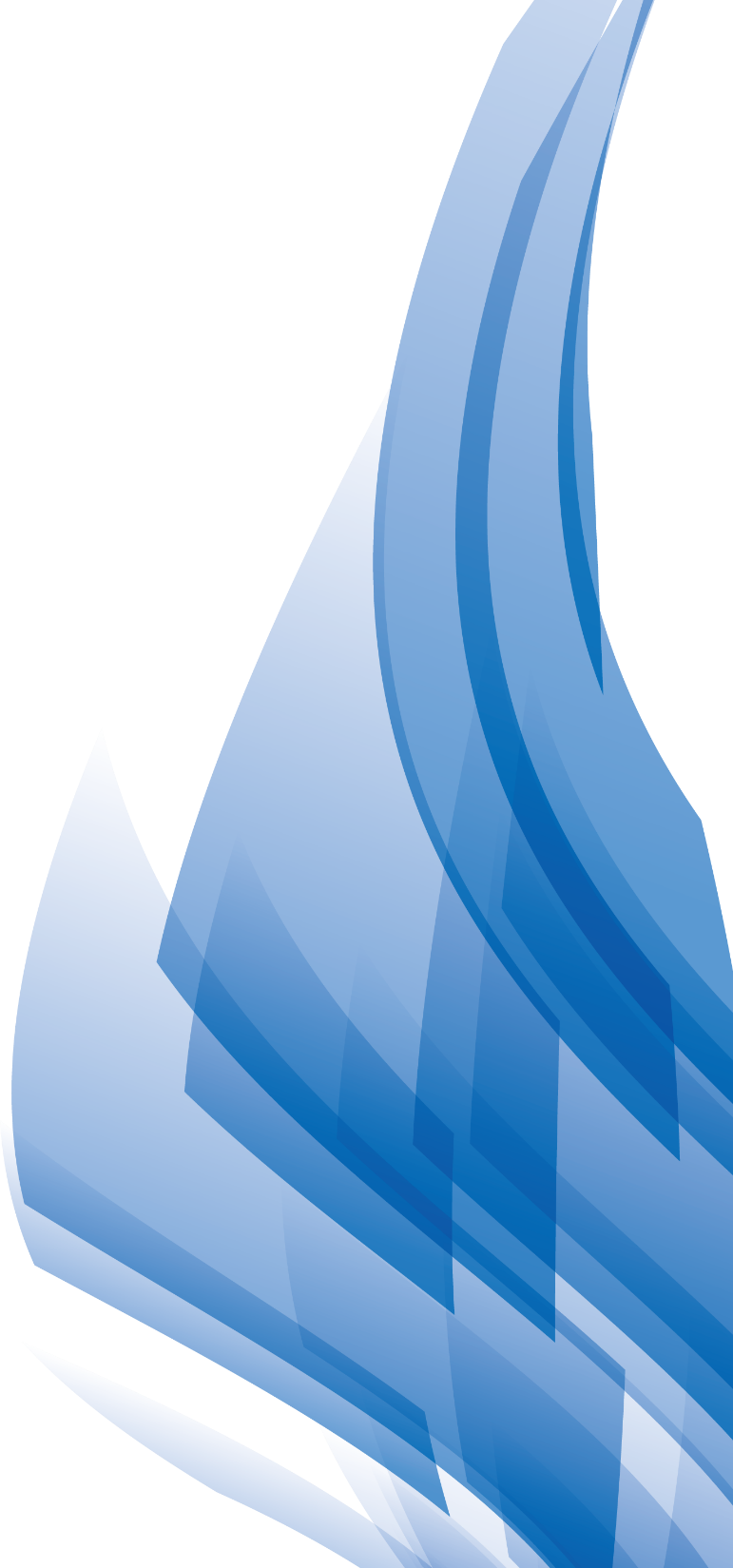 1
项目背景简介
单击此处编辑副标题，建议您在展示时采用微软雅黑字体，本模版所有图形线条及其相应素材均可自由编辑、改色、替换。
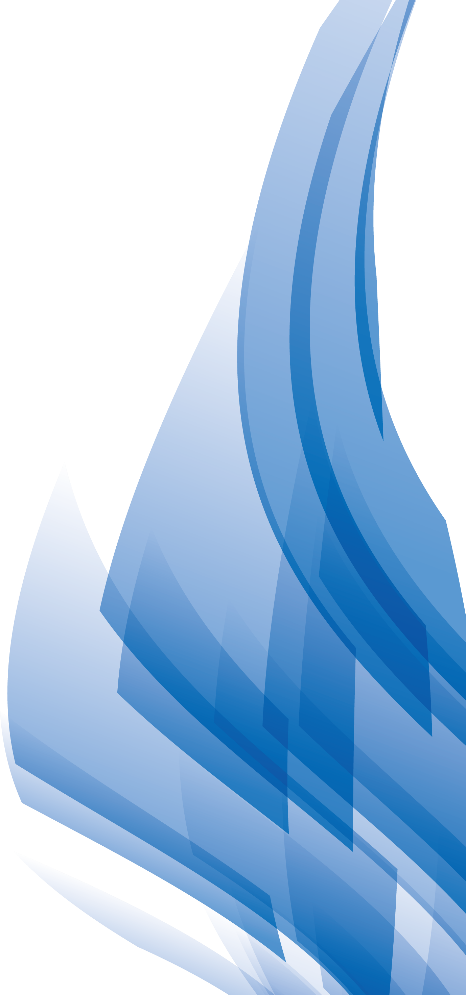 这里可以是你的标题
单击编辑标题
单击此处编辑您要的内容，建议您在展示时采用微软雅黑字体.
单击编辑标题
单击编辑标题
单击此处编辑您要的内容，建议您在展示时采用微软雅黑字体.
单击此处编辑您要的内容，建议您在展示时采用微软雅黑字体.
on
单击编辑标题
单击此处编辑您要的内容，建议您在展示时采用微软雅黑字体.
单击编辑标题
单击此处编辑您要的内容，建议您在展示时采用微软雅黑字体.
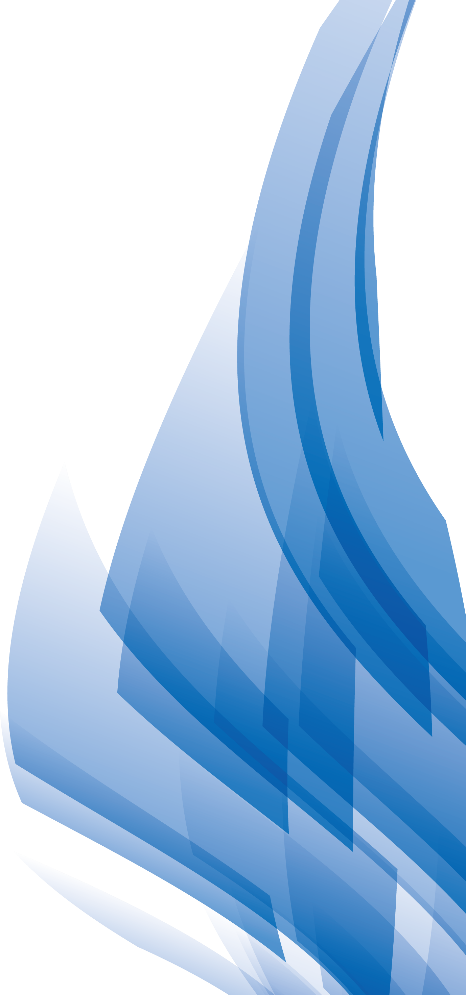 这里可以是你的标题
在此添加一个
标题
单击此处编辑您要的内容，建议您在展示时采用微软雅黑字体，本模版所有图形线条及其相应素材均可自由编辑、改色、替换。单击此处编辑您要的内容，建议您在展示时采用微软雅黑字体。
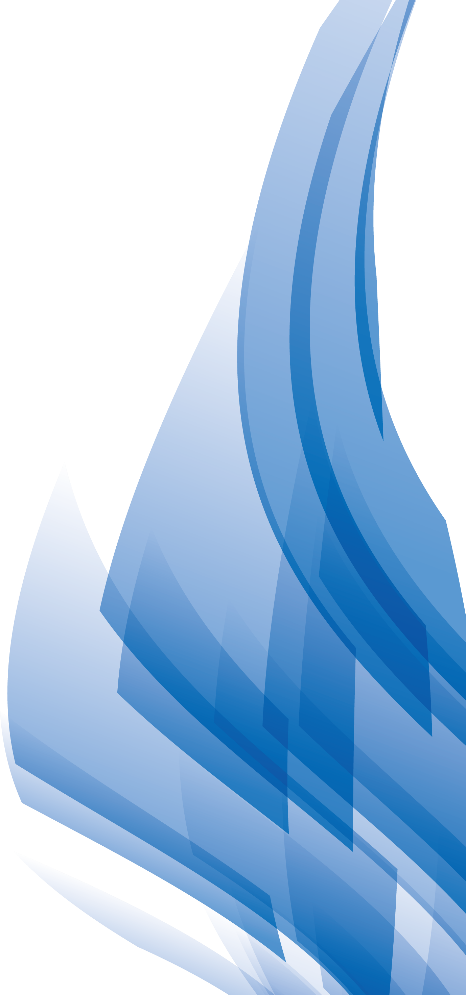 这里可以是你的标题
单击此处编辑您要的内容，建议您在展示时采用微软雅黑字体，
单击此处编辑您要的内容，建议您在展示时采用微软雅黑字体，
单击此处编辑您要的内容，建议您在展示时采用微软雅黑字体，
单击此处编辑您要的内容，建议您在展示时采用微软雅黑字体，
本模版所有图形线条及其相应素材均可自由编辑、改色、替换。
单击此处编辑您要的内容，建议您在展示时采用微软雅黑字体，
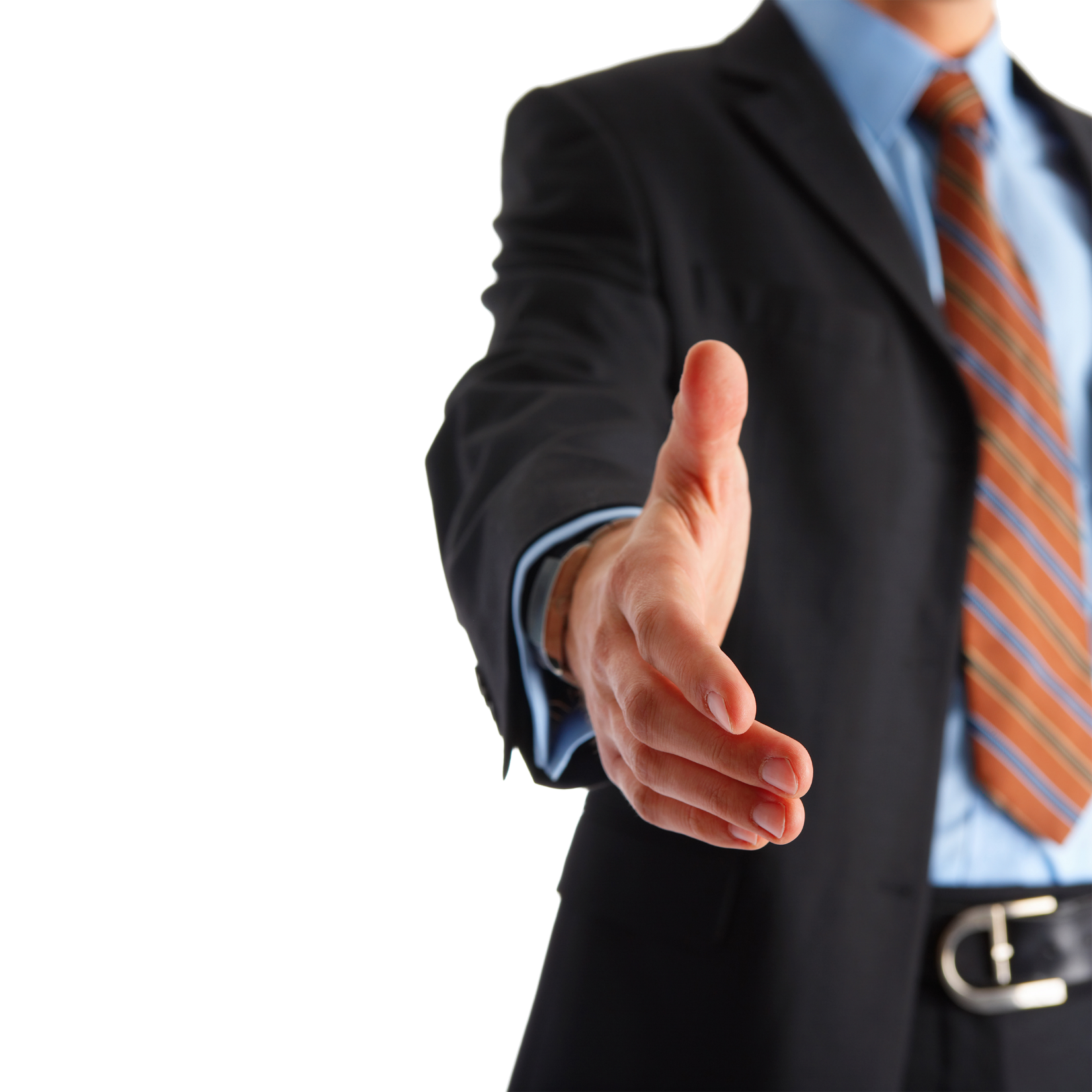 21%
单击添加标题
01
单击此处可编辑内容，根据您的需要自由拉伸文本框大小。
15%
01
单击添加标题
单击此处可编辑内容，根据您的需要自由拉伸文本框大小。
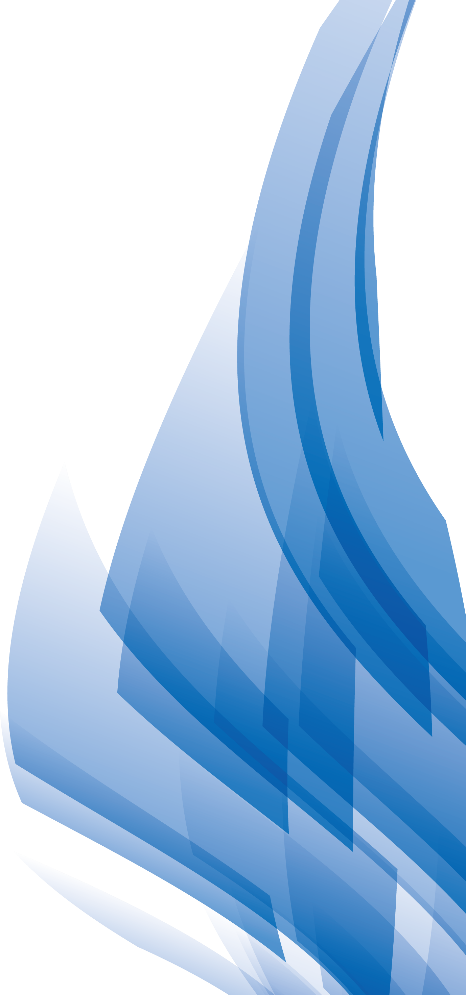 这里可以是你的标题
2月
3月
4月
5月
6月
7月
8月
9月
10月
11月
12月
1月
单击此处编辑标题
单击此处编辑您要的内容，建议您在展示时采用微软雅黑字体，本模版所有图形线条及其相应素材均可自由编辑、改色、替换。
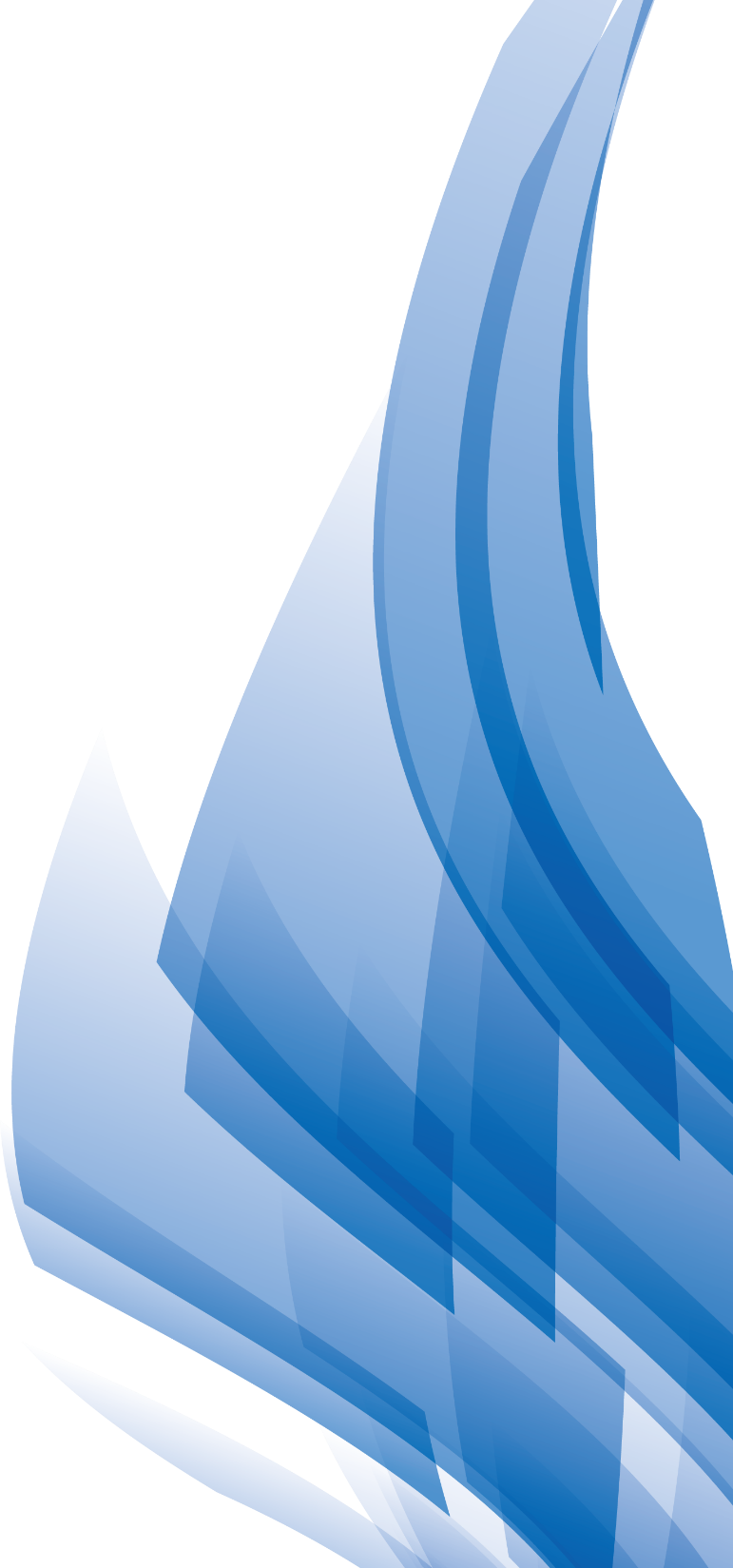 2
项目计划介绍
单击此处编辑副标题，建议您在展示时采用微软雅黑字体，本模版所有图形线条及其相应素材均可自由编辑、改色、替换。
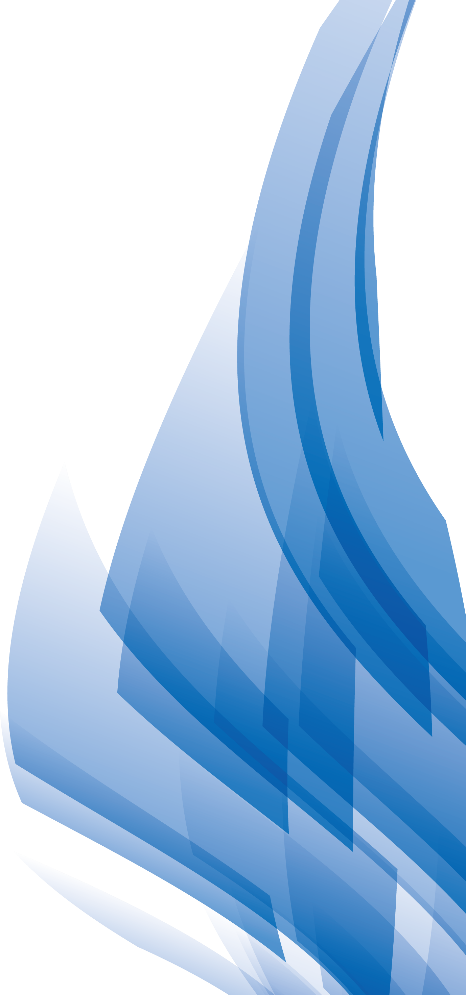 这里可以是你的标题
单击添加标题
单击此处编辑您要的内容
单击此处编辑您要的内容
单击此处编辑您要的内容
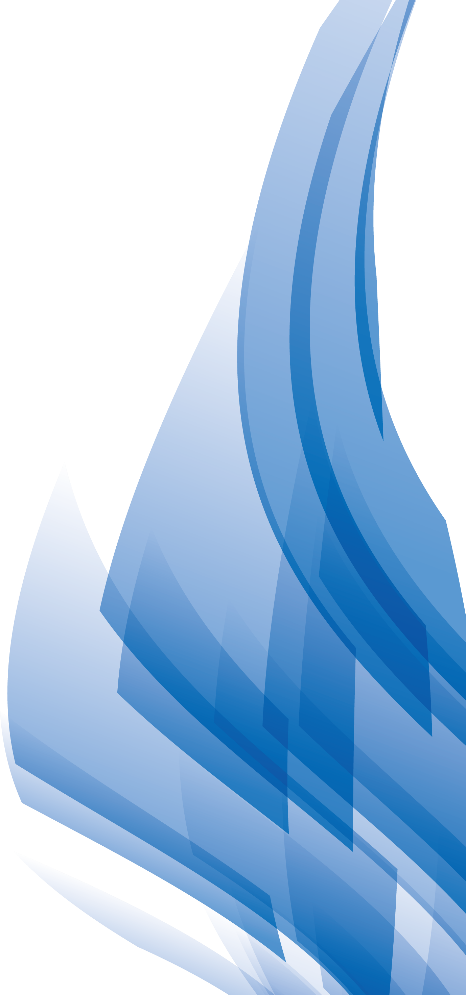 这里可以是你的标题
单击添加标题
单击添加标题
单击添加标题
单击添加标题
单击此处编辑您要的内容
单击此处编辑您要的内容
单击此处编辑您要的内容
单击此处编辑您要的内容
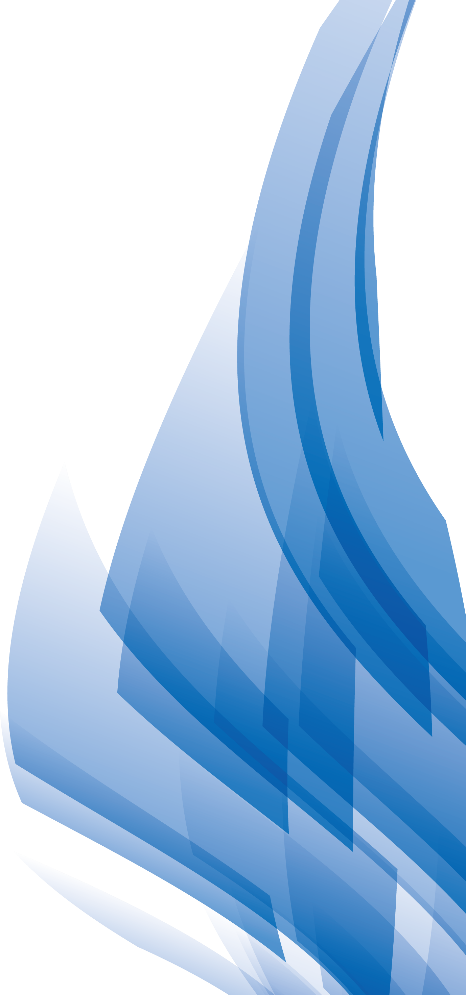 这里可以是你的标题
04
添加标题
单击添加标题
单击添加标题
单击添加标题
单击添加标题
03
添加标题
单击此处编辑您要的内容
单击此处编辑您要的内容
单击此处编辑您要的内容
单击此处编辑您要的内容
02
添加标题
01
添加标题
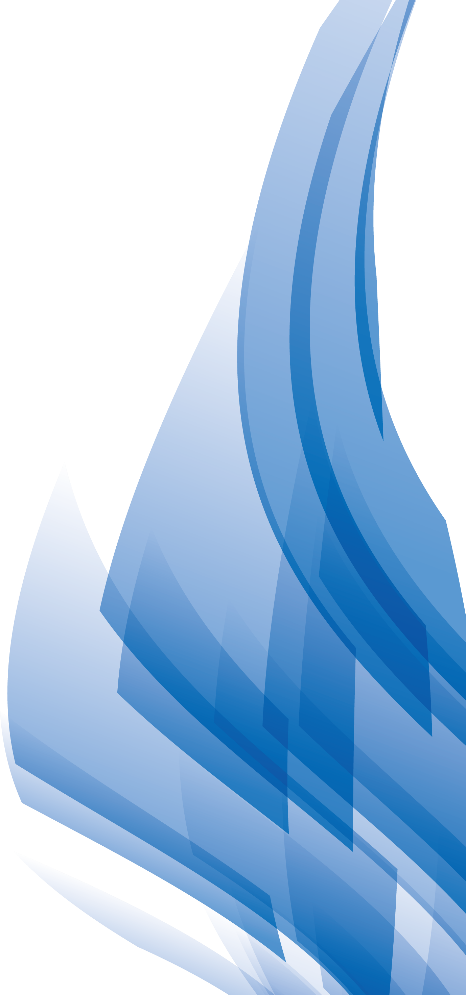 这里可以是你的标题
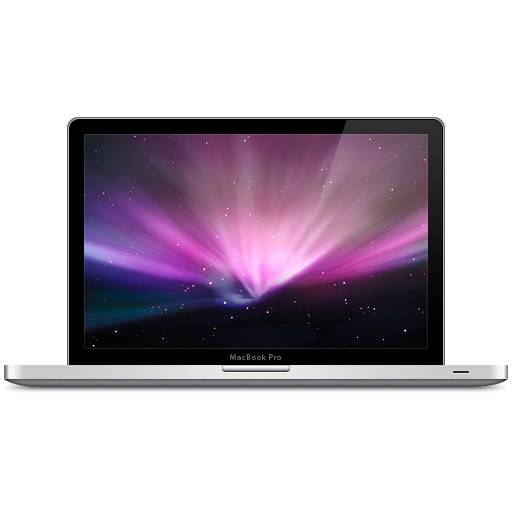 单击添加标题
单击添加标题
单击此处编辑您要的内容
单击此处编辑您要的内容
关键字1
关键字1
单击此处编辑您要的内容
单击此处编辑您要的内容
单击添加标题
单击添加标题
单击此处编辑您要的内容
单击此处编辑您要的内容
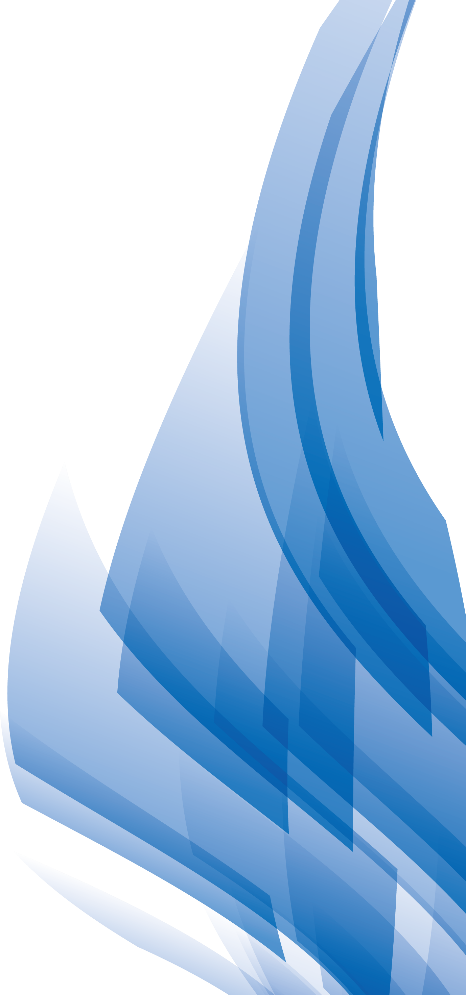 这里可以是你的标题
项目进度
项目进度
单击此处可编辑内容，根据您的需要自由拉伸文本框大小。
单击此处可编辑内容，根据您的需要自由拉伸文本框大小。
项目进度
项目进度
单击此处可编辑内容，根据您的需要自由拉伸文本框大小。
单击此处可编辑内容，根据您的需要自由拉伸文本框大小。
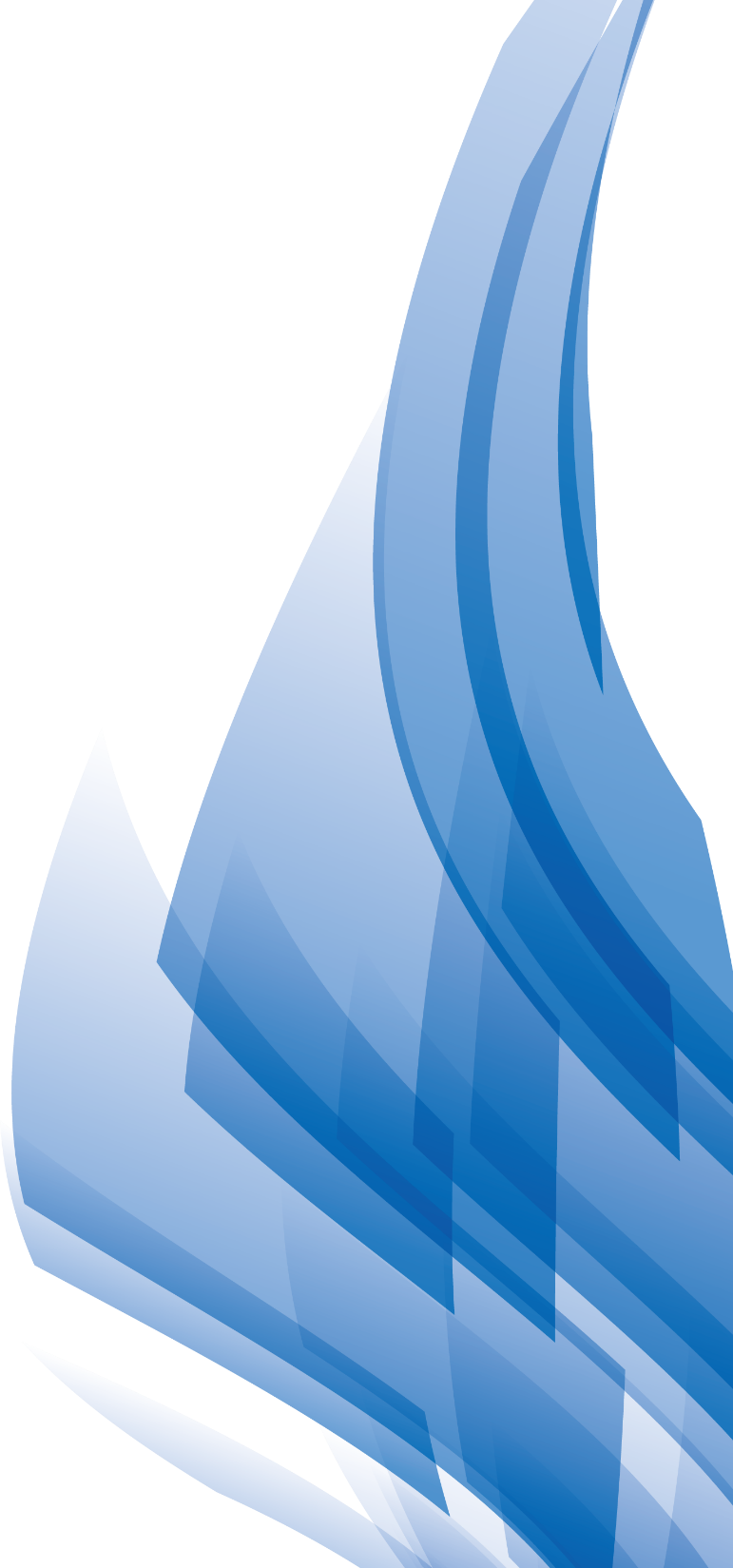 3
市场状况分析
单击此处编辑副标题，建议您在展示时采用微软雅黑字体，本模版所有图形线条及其相应素材均可自由编辑、改色、替换。
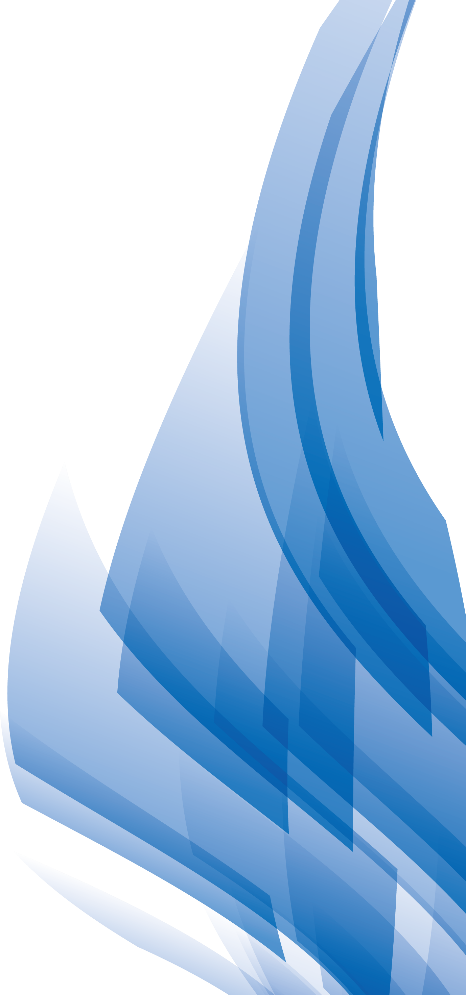 这里可以是你的标题
单击编辑标题
单击编辑标题
单击编辑标题
单击编辑标题
单击此处编辑您要的内容，建议您在展示时采用微软雅黑字体.
单击此处编辑您要的内容，建议您在展示时采用微软雅黑字体.
单击此处编辑您要的内容，建议您在展示时采用微软雅黑字体.
单击此处编辑您要的内容，建议您在展示时采用微软雅黑字体.
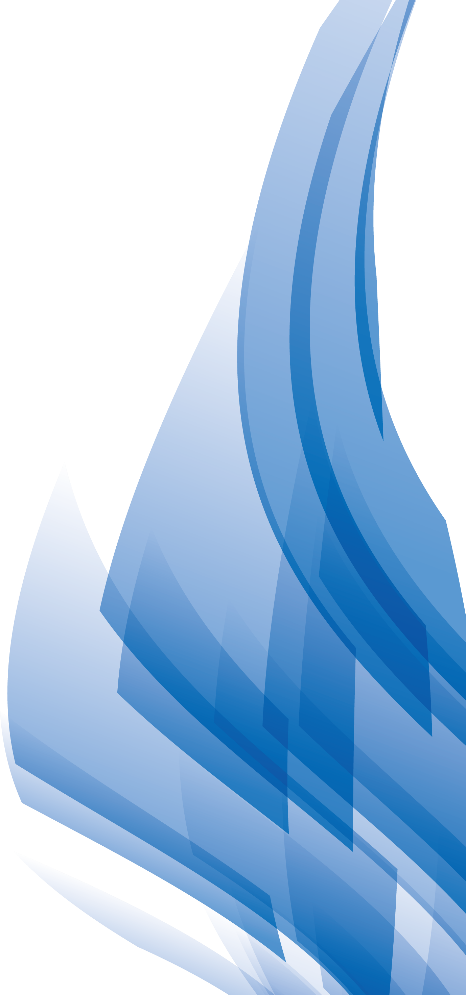 这里可以是你的标题
单击添加标题
单击添加标题
单击此处编辑您要的内容
单击此处编辑您要的内容
06
01
05
单击添加标题
单击添加标题
单击此处编辑您要的内容
单击此处编辑您要的内容
02
04
03
单击添加标题
单击添加标题
单击此处编辑您要的内容
单击此处编辑您要的内容
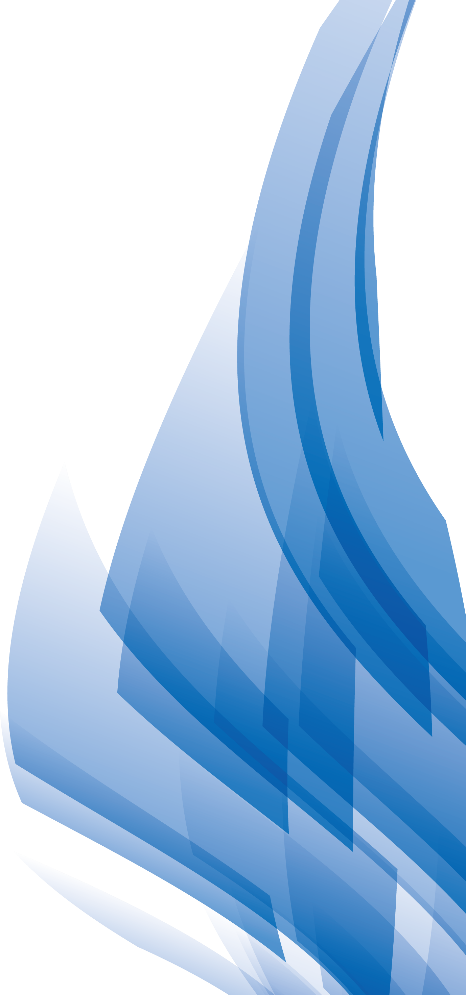 这里可以是你的标题
01
02
03
04
05
添加标题
添加标题
添加标题
添加标题
添加标题
单击此处编辑您要的内容
单击此处编辑您要的内容
单击此处编辑您要的内容
单击此处编辑您要的内容
单击此处编辑您要的内容
这里是本页的小标题
这里可以是副标题
工作汇报
单击此处编辑您要的内容
单击此处编辑您要的内容
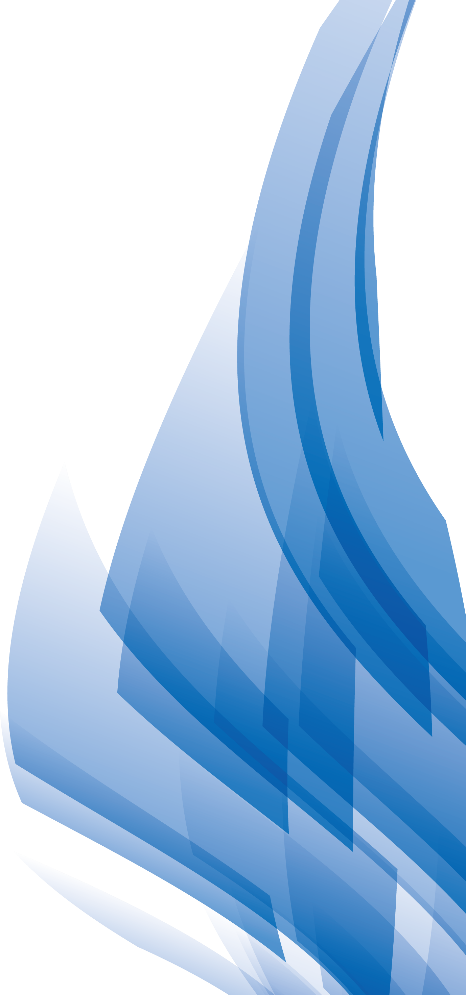 这里可以是你的标题
01
02
03
04
05
06
添加标题
添加标题
添加标题
添加标题
添加标题
添加标题
单击此处可编辑内容，根据您的需要自由拉伸文本框大小
单击此处可编辑内容，根据您的需要自由拉伸文本框大小
单击此处可编辑内容，根据您的需要自由拉伸文本框大小
单击此处可编辑内容，根据您的需要自由拉伸文本框大小
单击此处可编辑内容，根据您的需要自由拉伸文本框大小
单击此处可编辑内容，根据您的需要自由拉伸文本框大小
小标题
小标题
小标题
小标题
小标题
小标题
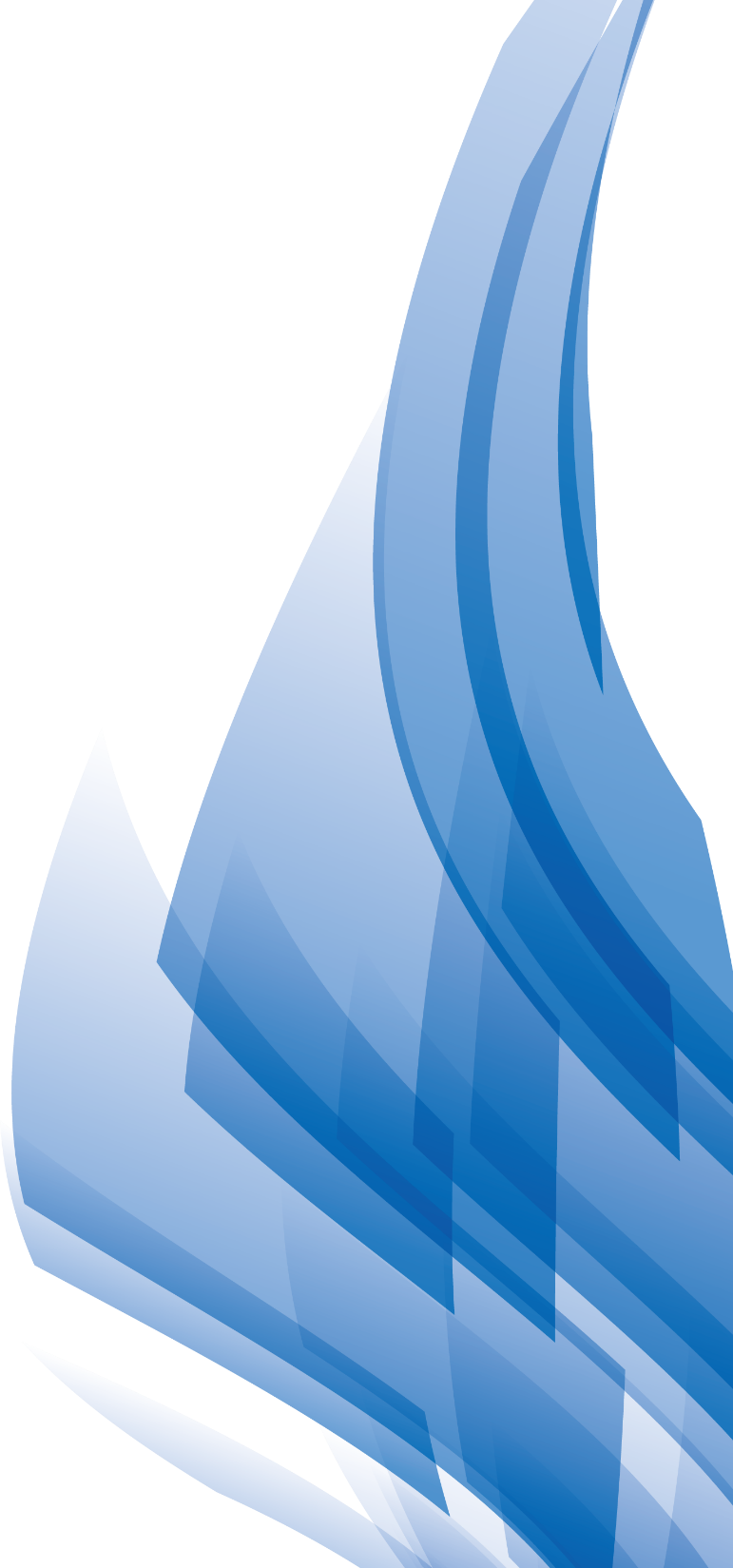 4
投资回报分析
单击此处编辑副标题，建议您在展示时采用微软雅黑字体，本模版所有图形线条及其相应素材均可自由编辑、改色、替换。
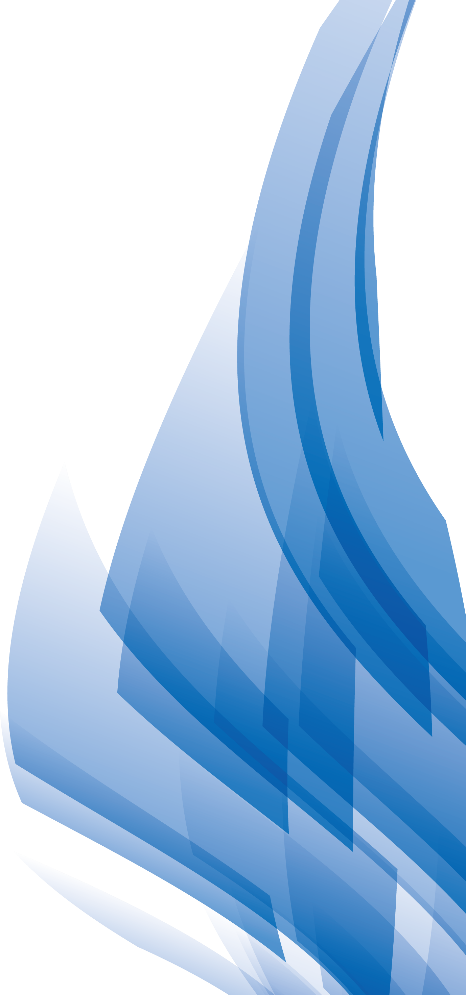 这里可以是你的标题
95%
70%
45%
21%
市场占有率
市场占有率
市场占有率
市场占有率
单击此处可编辑内容，根据您的需要自由拉伸文本框大小
单击此处可编辑内容，根据您的需要自由拉伸文本框大小
单击此处可编辑内容，根据您的需要自由拉伸文本框大小
单击此处可编辑内容，根据您的需要自由拉伸文本框大小
延迟符
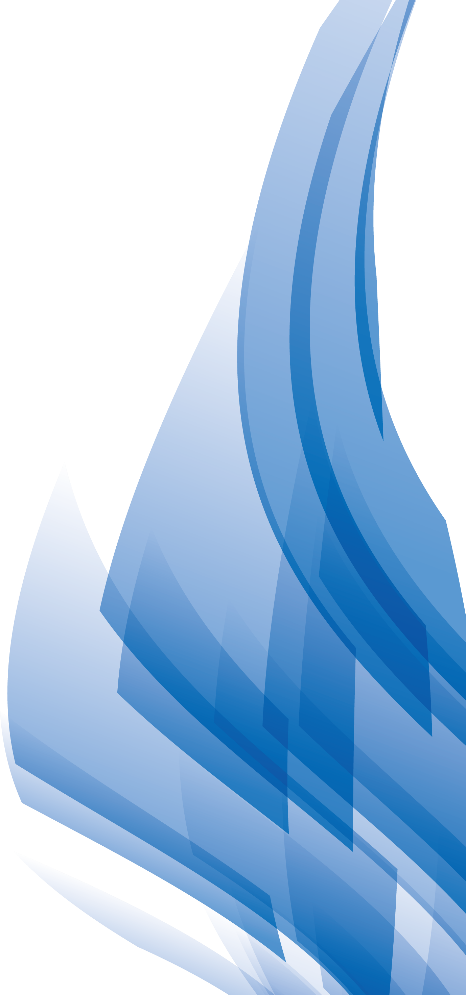 这里可以是你的标题
无名氏
无名氏
无名氏
高级项目经理
高级项目经理
高级项目经理
单击此处编辑您要的内容，建议您在展示时采用微软雅黑字体
单击此处编辑您要的内容，建议您在展示时采用微软雅黑字体
单击此处编辑您要的内容，建议您在展示时采用微软雅黑字体
无名氏
无名氏
无名氏
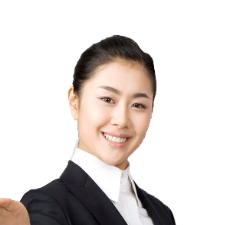 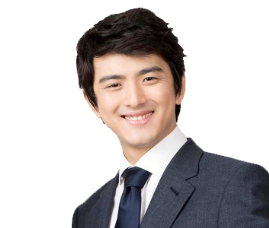 高级项目经理
高级项目经理
高级项目经理
单击此处编辑您要的内容，建议您在展示时采用微软雅黑字体
单击此处编辑您要的内容，建议您在展示时采用微软雅黑字体
单击此处编辑您要的内容，建议您在展示时采用微软雅黑字体
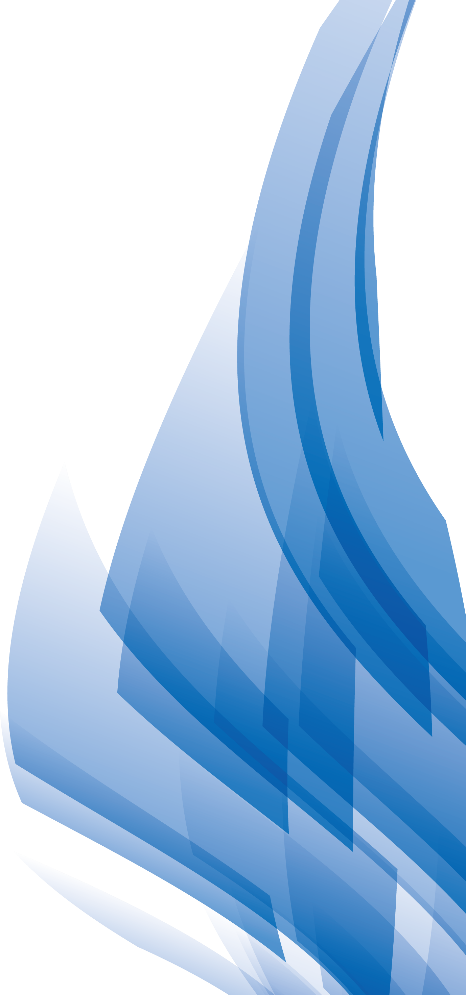 这里可以是你的标题
单击添加标题
单击添加标题
单击添加标题
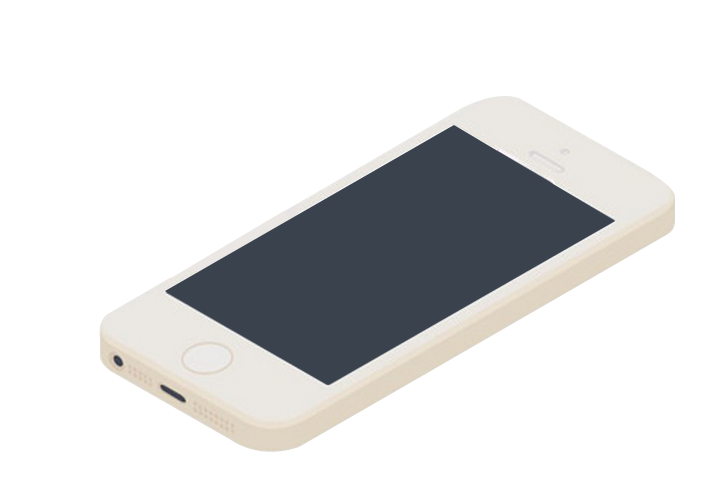 单击此处编辑您要的内容
单击此处编辑您要的内容
单击此处编辑您要的内容
01
76%
58%
03
64%
02
01
02
03
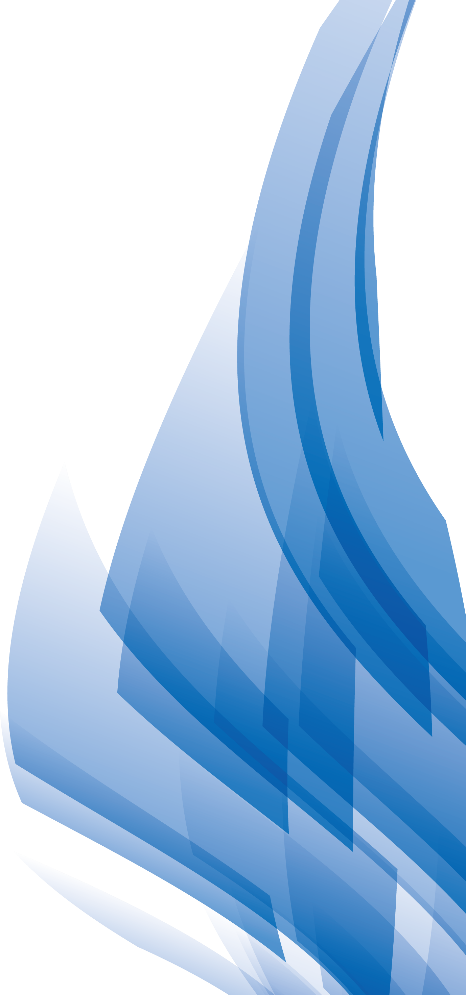 这里可以是你的标题
01
02
单击添加标题
单击添加标题
单击添加标题
单击添加标题
单击此处编辑您要的内容
单击此处编辑您要的内容。
单击此处编辑您要的内容。
单击此处编辑您要的内容。
01
02
单击此处编辑您要的内容，建议您在展示时采用微软雅黑字体，
项目小结
单击此处编辑标题
单击此处编辑您要的内容
单击此处编辑您要的内容
本模版所有图形线条及其相应素材均可自由编辑、改色、替换。
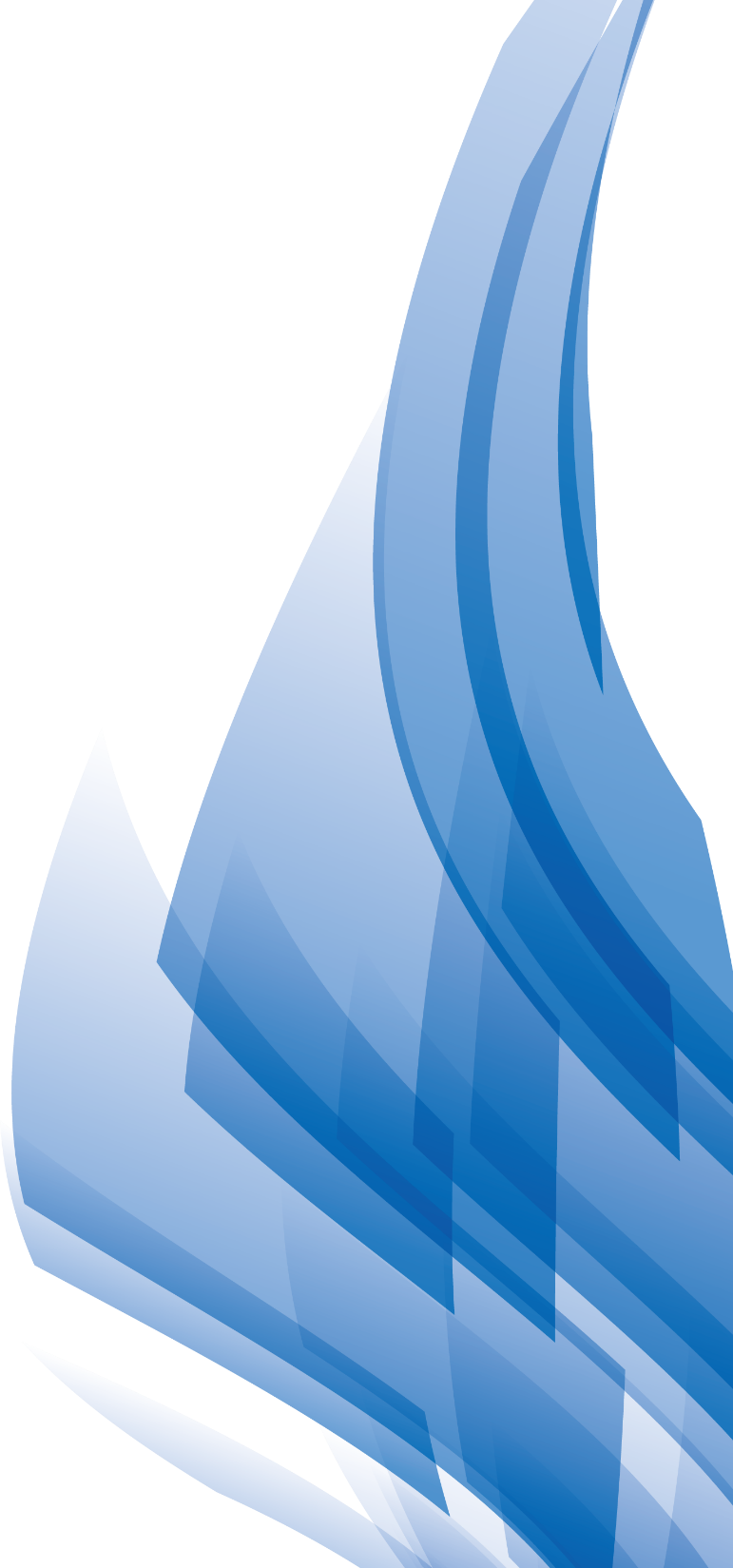 THANKS
单击此处编辑副标题，建议您在展示时采用微软雅黑字体，本模版所有图形线条及其相应素材均可自由编辑、改色、替换。
汇报人
xxxx
赠送图标1
Ios线框风格类商务图标1
赠送图标2
Ios线框风格类商务图标2
赠送图标3
常用扁平化生活服务矢量图标
赠送图标4
UI界面彩色扁平化图表汇总1
赠送图标5
UI界面彩色扁平化图表汇总2
赠送图标6
12款国内常见社交网站图标
赠送图标7
金融类超实用图标1
赠送图标8
学前教育常用简笔线形图标